УФНС РОССИИ ПО МОСКОВСКОЙ ОБЛАСТИ
НАЧАЛЬНИКА КОНТРОЛЬНОГО ОТДЕЛА УФНС РОССИИ ПО МОСКОВСКОЙ ОБЛАСТИ
А.Р. Икаева

«Правовые аспекты и практика выявления нарушений налогового законодательства в рамках выездных налоговых проверок»
Москва 
12.12.2019
Основные подходы к организации контрольной работы налоговых органов
Использование цифровых платформ налогового администрирования ПК «АСК НДС-2» и АИС Налог-3
(инструменты дистанционного контроля, побуждающие налогоплательщиков добровольно и в полном объеме уплачивать налоги)
1
2
смещение акцентов на предупреждение и профилактику нарушений налогового законодательства, рост текущих налоговых обязательств налогоплательщиков, в том числе при их отказе от применения схем уклонения от уплаты налогов
Концепция планирования выездных налоговых проверок 
(Приказ ФНС России от 30.05.2007 N ММ-3-06/333@)
Комплексный анализ финансово-хозяйственной деятельности налогоплательщика
открытый процесс, построенным на отборе налогоплательщиков для проведения выездного контроля по общедоступным критериям риска совершения налогового правонарушения
углубленный анализ деятельности налогоплательщиков, расчет аналитических показателей, полный комплекс мероприятий налогового контроля с выявлением наиболее вероятных "зон риска" совершения нарушения законодательства о налогах и сборах
отказ от тотального контроля и переход к контролю, основанному на критериях риска
2
Количество и эффективность выездных налоговых проверок
Количество выездных налоговых проверок (ВНП), ед.
Сумма доначисленных платежей на 1 ВНП, млн. рублей
Сумма взысканных платежей на 1 ВНП, млн. рублей
6 495
24,3
42,8
1 815
4,2
6,2
238
1,5
0,5
2015
9 мес. 2019
2007
9 мес. 2019
2007
2015
9 мес. 2019
2015
2007
3
Динамика основных показателей контрольно-аналитической работы за 9 месяцев 2019 года
Охват выездными налоговыми проверками налогоплательщиков 0,03% 
1 проверка на 3 тысячи налогоплательщиков
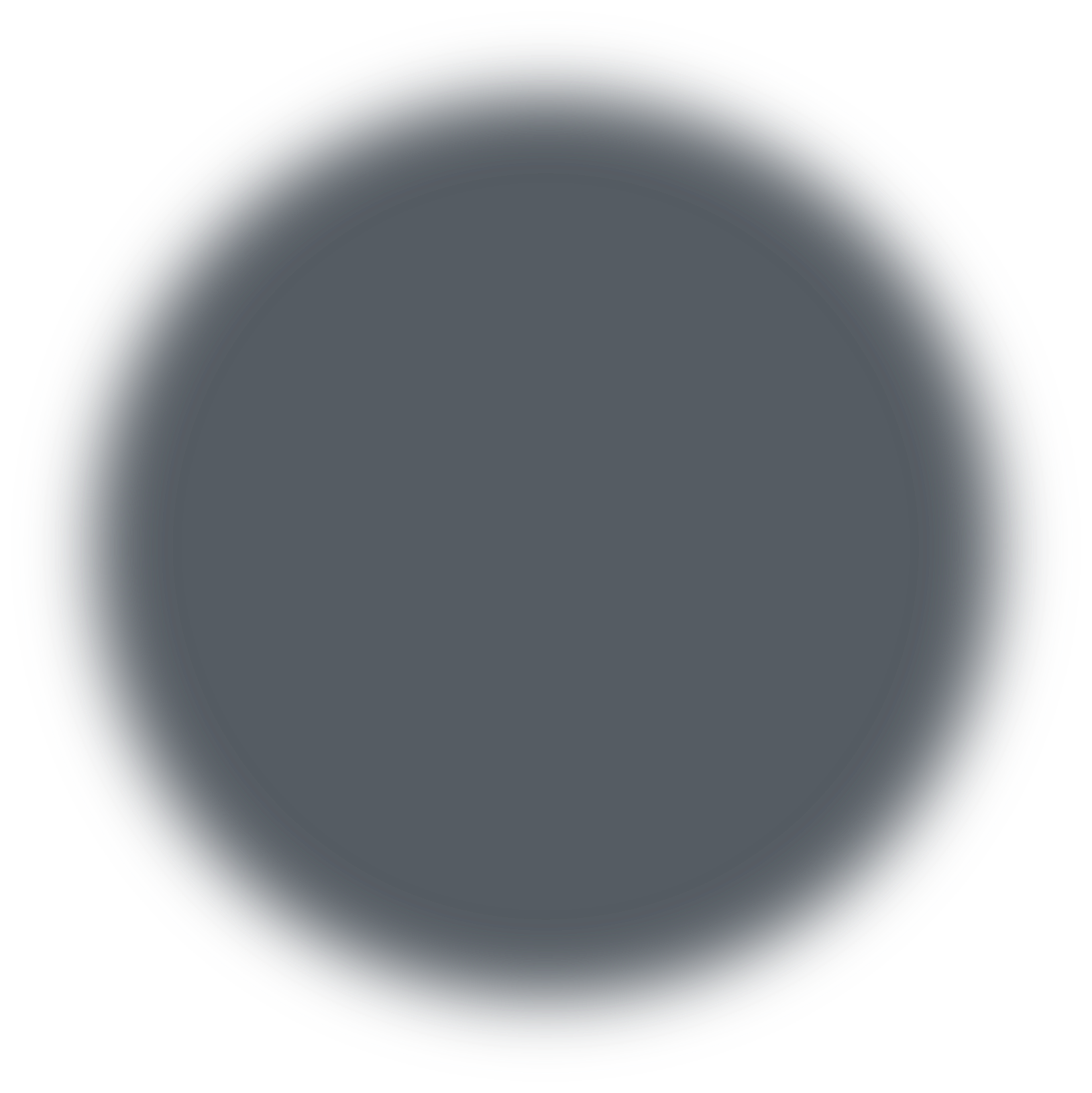 238
Количество
выездных проверок, единиц
снижение в 3 раза
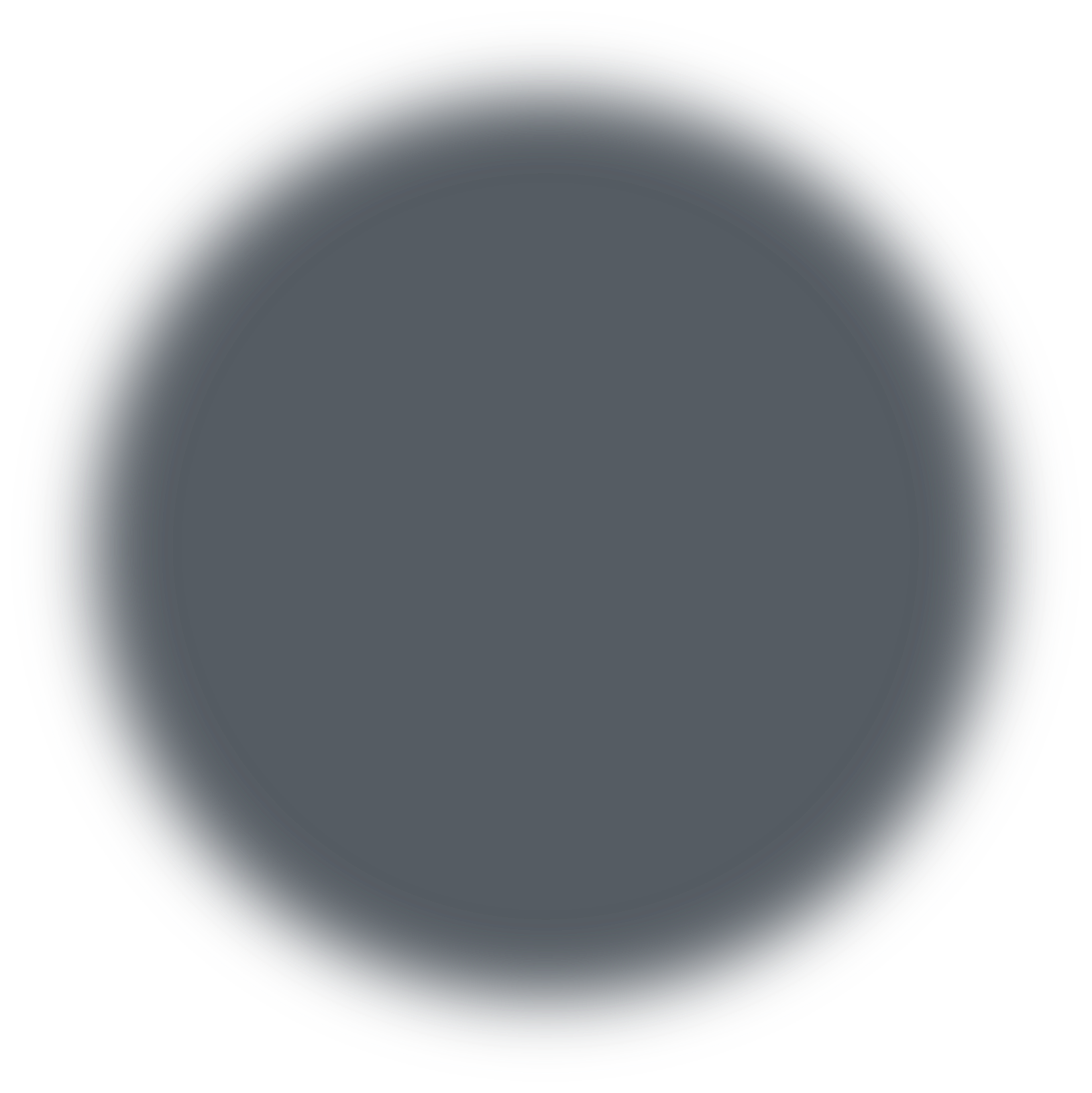 24,3
Сумма взысканных
платежей на 1 ВНП, млн рублей
рост в 2,5 раза
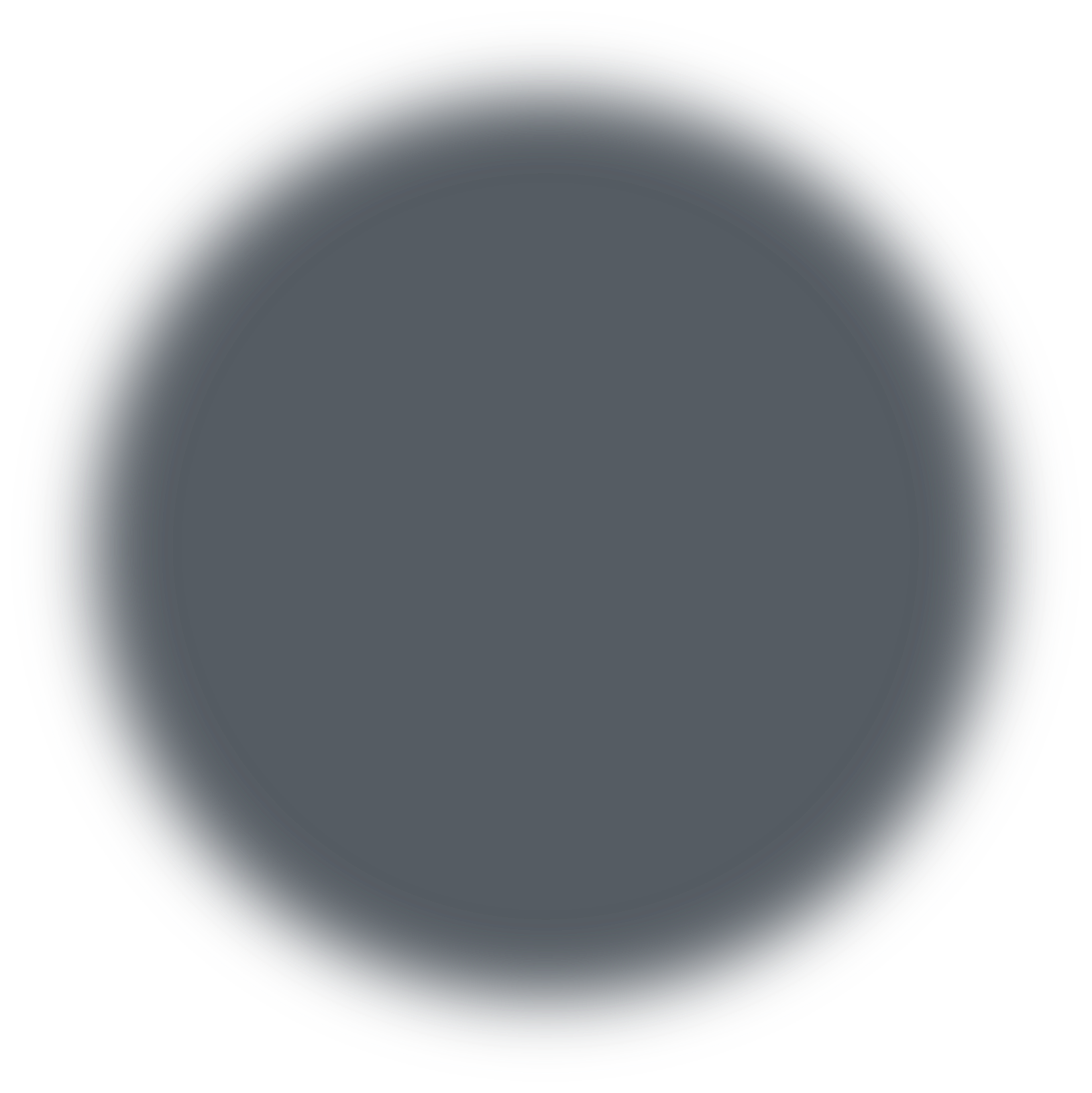 4,7
Поступило по результатам
аналитической работы, млрд рублей
рост в 1,6 раза
4
Динамика поступлений по контрольно-аналитической работе
в 10 раз
9 мес. 2016
9 мес. 2019
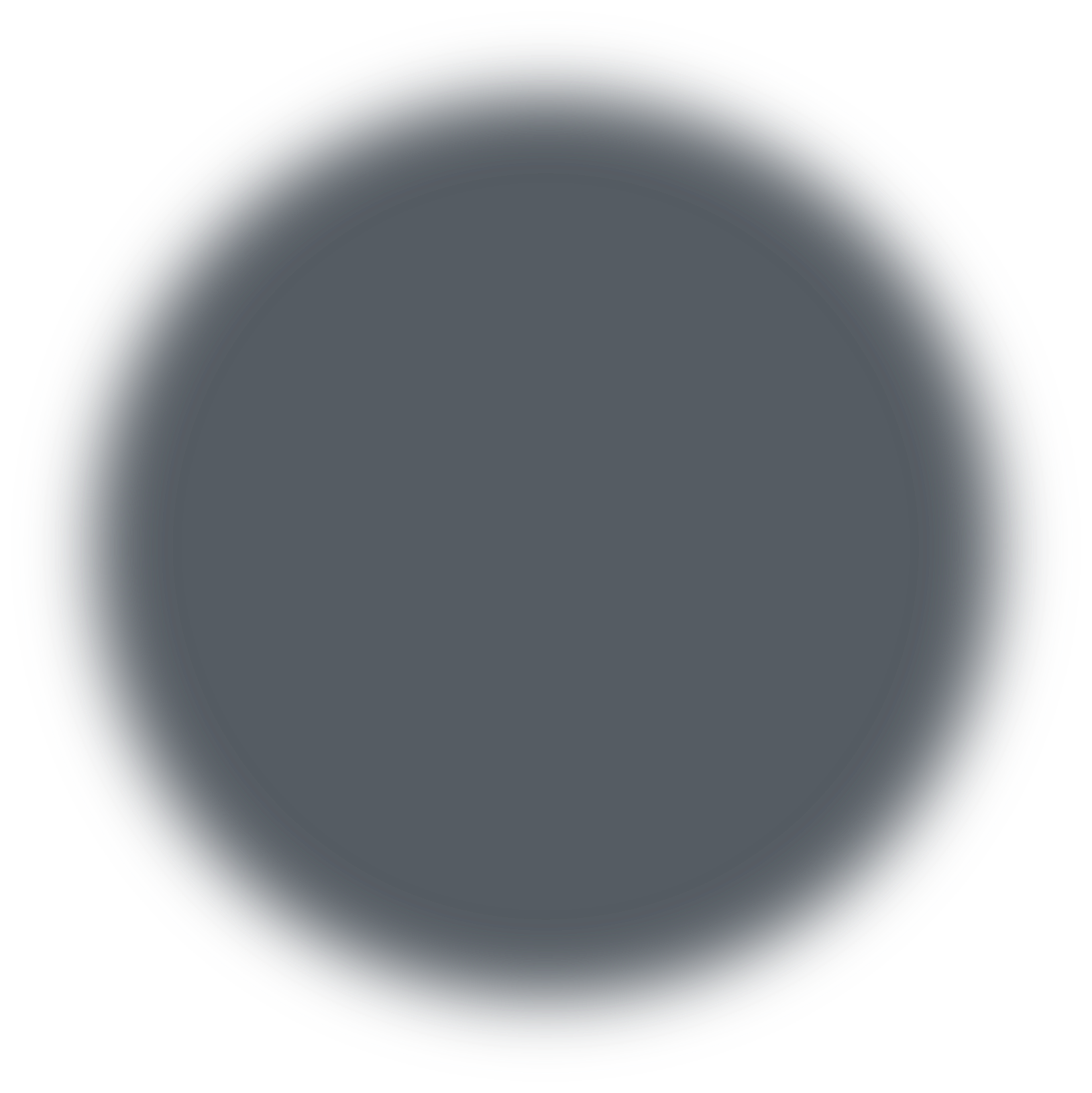 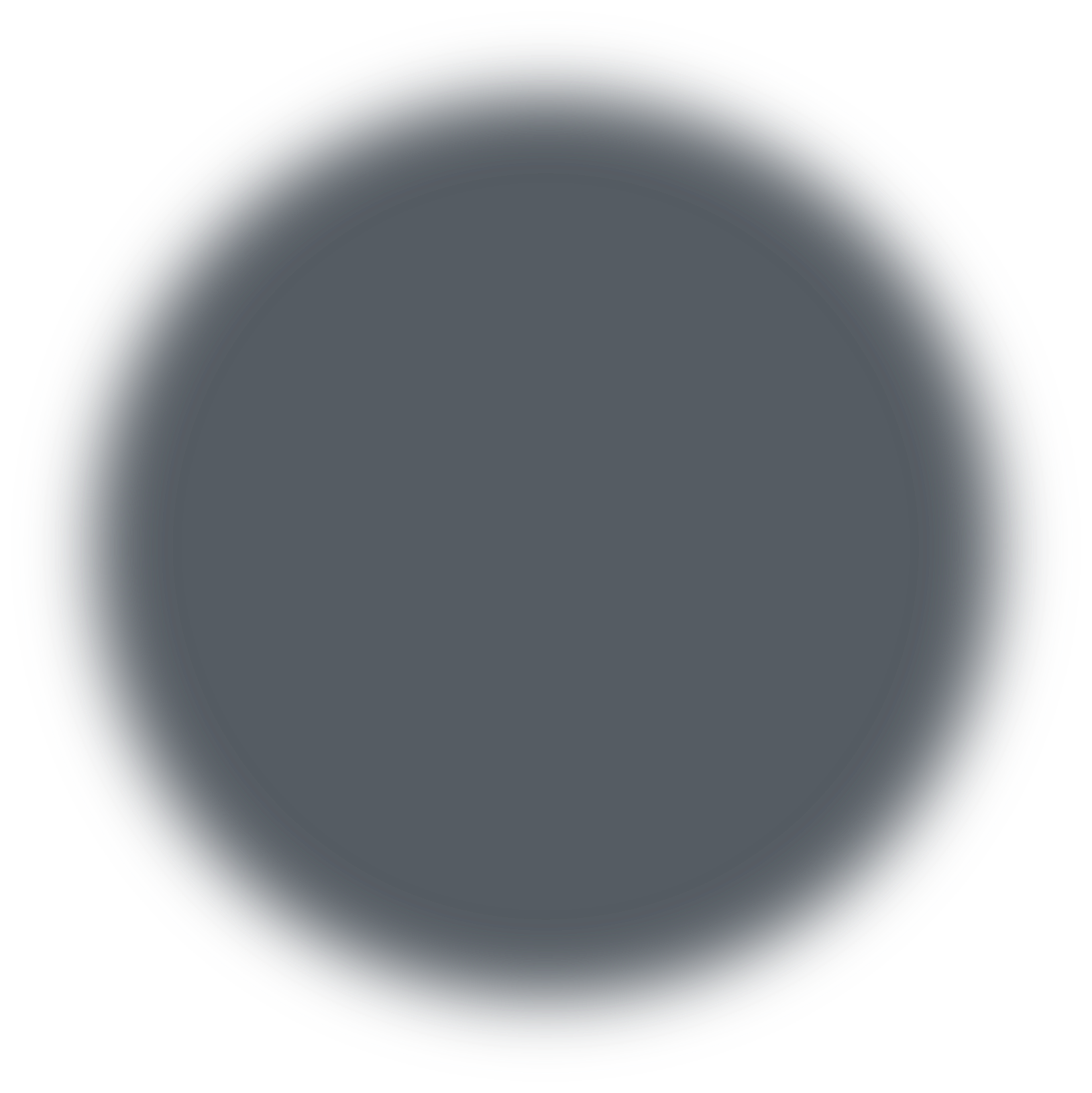 4,7 млрд. руб.
0,5 млн. руб.
Контрольная работа
Аналитическая работа
5
Условия для уменьшения налоговой базы или суммы подлежащего уплате налога. Статья 54.1 НК РФ.
1
3
2
Сделка, которая порождает налоговые последствия, должна быть совершена в действительности:

хозяйственная операция должна быть реально исполнена

документальное оформление сделки должно соответствовать фактическим правам и обязанностям, которые она порождает для сторон
Основной целью сделки должна быть конкретная разумная хозяйственная (деловая) цель, а не налоговая экономия

В избранном налогоплательщиком варианте сделки не должно присутствовать признака искусственности, лишенной хозяйственного смысла
Сделка должна быть исполнена надлежащим лицом (исполнение в силу закона или договора)

Под выполнением обязательств заявленным лицом понимается осуществление своих обязанностей по сделке лицом, с которым был заключен договор, либо лицом, которое было привлечено одной из сторон договора на законных основаниях
Цель:
ПРЕДОТВРАЩЕНИЕ ИСПОЛЬЗОВАНИЯ «АГРЕССИВНЫХ» МЕХАНИЗМОВ НАЛОГОВОЙ ОПТИМИЗАЦИИ
6
Спасибо за внимание!